NAWIGACJA W CIĄGNIKACH ROLNICZYCH Z DOKŁADNOŚCIĄ DO 1 CM
Jarosław Figurski
SYSTEMY SATELIT
ROLNICTWO PRECYZYJNE

GPS – Glogal Positioning System
Część systemu Global Navigation Satellite System (GNSS)

GPS
- system amerykański, wojskowy- 27 satelitGALILEO- system europejski w fazie uruchomienia- system Agrosky jest gotowy do współpracy z GalileoGLONASS- system rosyjski- 24 satelity

BEIDOU
- system chiński w fazie uruchomienia
- 35 satelit
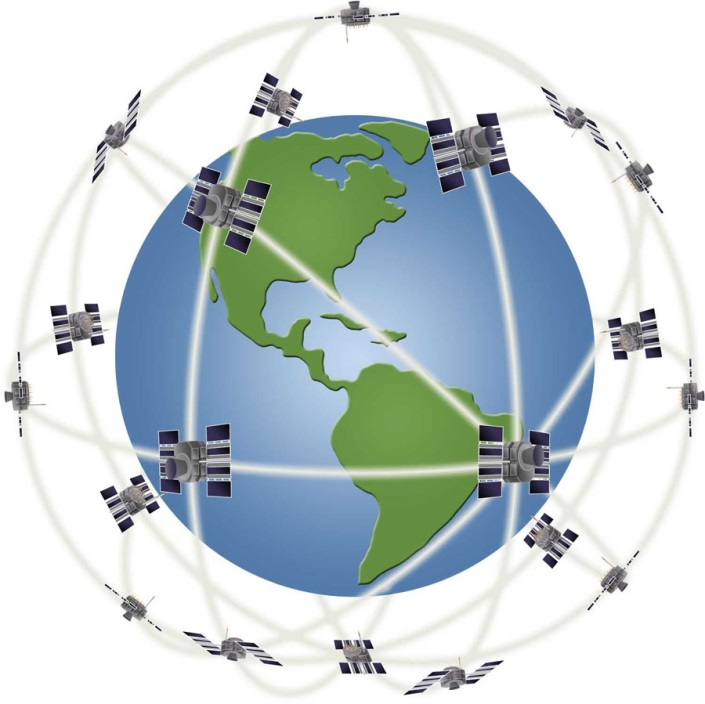 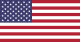 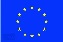 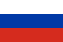 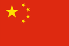 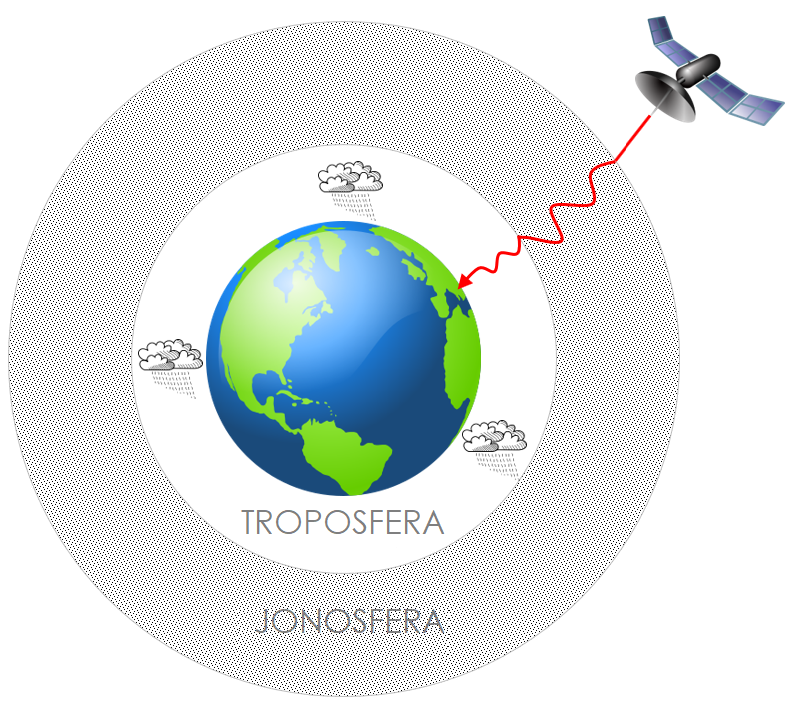 PROBLEM Z POZYCJONOWANIEM
ZAŁAMANIA SYGNAŁU Z SATELIT

Sygnał z satelity dociera do odbiornika przez warstwy atmosfery .
Czynniki wpływające na błędy wskazania pozycji:
pole grawitacyjne ziemi
opory atmosfery
grawitacja słońca i księżyca
promieniowanie kosmiczne
refrakcja jonosferyczna (ugięcie sygnału w jonosferze)
refrakcja troposferyczna (ugięcie sygnału w troposferze)
szumy własne w odbiorniku
pola elektromagnetyczne z różnych źródeł
pływy skorupy ziemskiej i pływy oceaniczne

Dokładność w ogóle niekorygowanego sygnału to 10 metrów.
Dokładność wykorzystywana w urządzeniach GPS w samochodach.
W rolnictwie wymagana korekta !
PROBLEM Z POZYCJONOWANIEM
PRZESZKODY TERENOWE, BUDYNKI

Przy obecności wysokich przeszkód terenowych lub wysokich budynków liczba satelit może być mniejsza, w niektórych sytuacjach może być zbyt mała dla pozycjonowania.

System nie działa pod dachami budynków, hal, w garażach.
Dokładność systemu może być automatycznie redukowana w trakcie prac wykonywanych na przykład na skraju lasu.
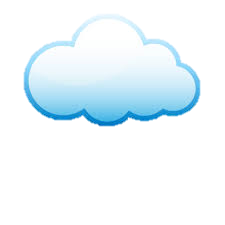 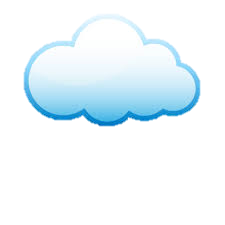 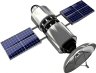 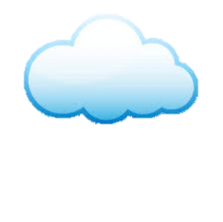 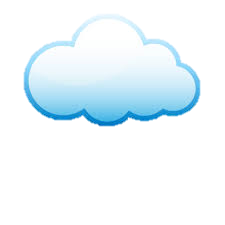 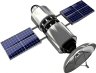 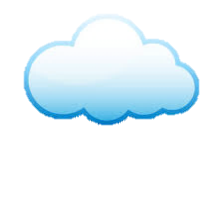 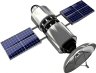 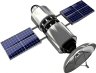 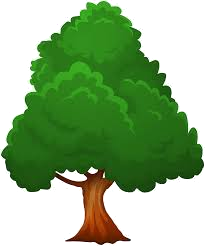 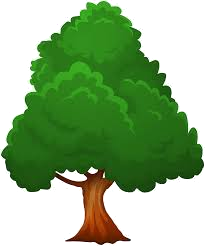 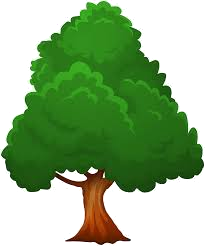 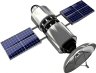 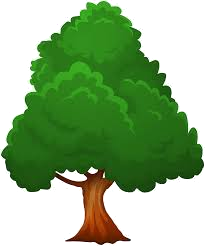 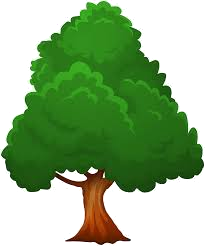 Obszar 
bez dostępu
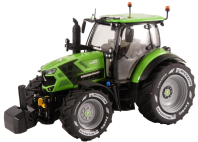 DOKŁADNOŚĆ WZGLĘNA

Dokładność przejazdu względem poprzedniego lub poprzednich przejazdów.
Brak powtarzalności pozycji.


Egnos
DGPS
TopNet Global D
DOKŁADNOŚĆ BEZWZGLĘNA

Dokładność aktualnego przejazdu.
Powtarzalności pozycji bez względu na czas.
Poprawka przez RTK dla wszystkich producentów.


RTK
RTK NTRIP
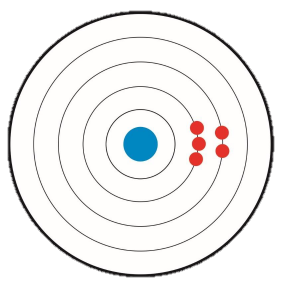 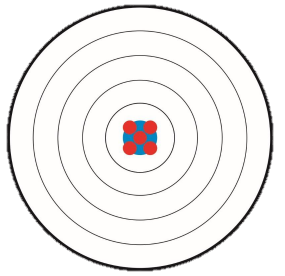 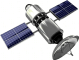 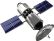 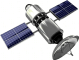 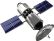 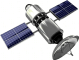 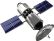 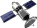 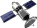 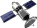 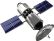 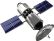 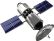 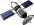 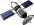 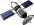 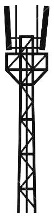 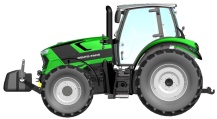 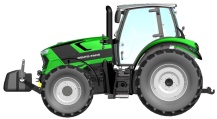 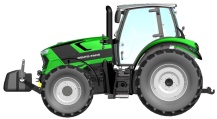 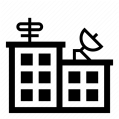 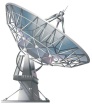 AUTONOM / EGNOS
+/- 25cm

Sygnał korygowany, darmowy.
Bez dodatkowych sygnałów korekty.
Względna dokładność 30 cm.
Brak powtarzalności pozycji.
Wrażliwy na przeszkody terenowe.
Do wybranych zastosowań.
TOPNET GLOBAL D
+/- 8cm

Sygnał korygowany, płatny.
Korekcja z drugiej satelity.
Względna dokładność 12 cm.
Przybliżona powtarzalność pozycji.
Mniejsza wrażliwość na przeszkody.
Niemal do wszystkich zastosowań.
RTK
+/- 2cm

Sygnał korygowany, płatny.
Korekcja z naziemnej stacji bazowej.
Względna dokładność 2 cm.
Pełna powtarzalność pozycji.
Mała wrażliwość na przeszkody.
Do wszystkich zastosowań.
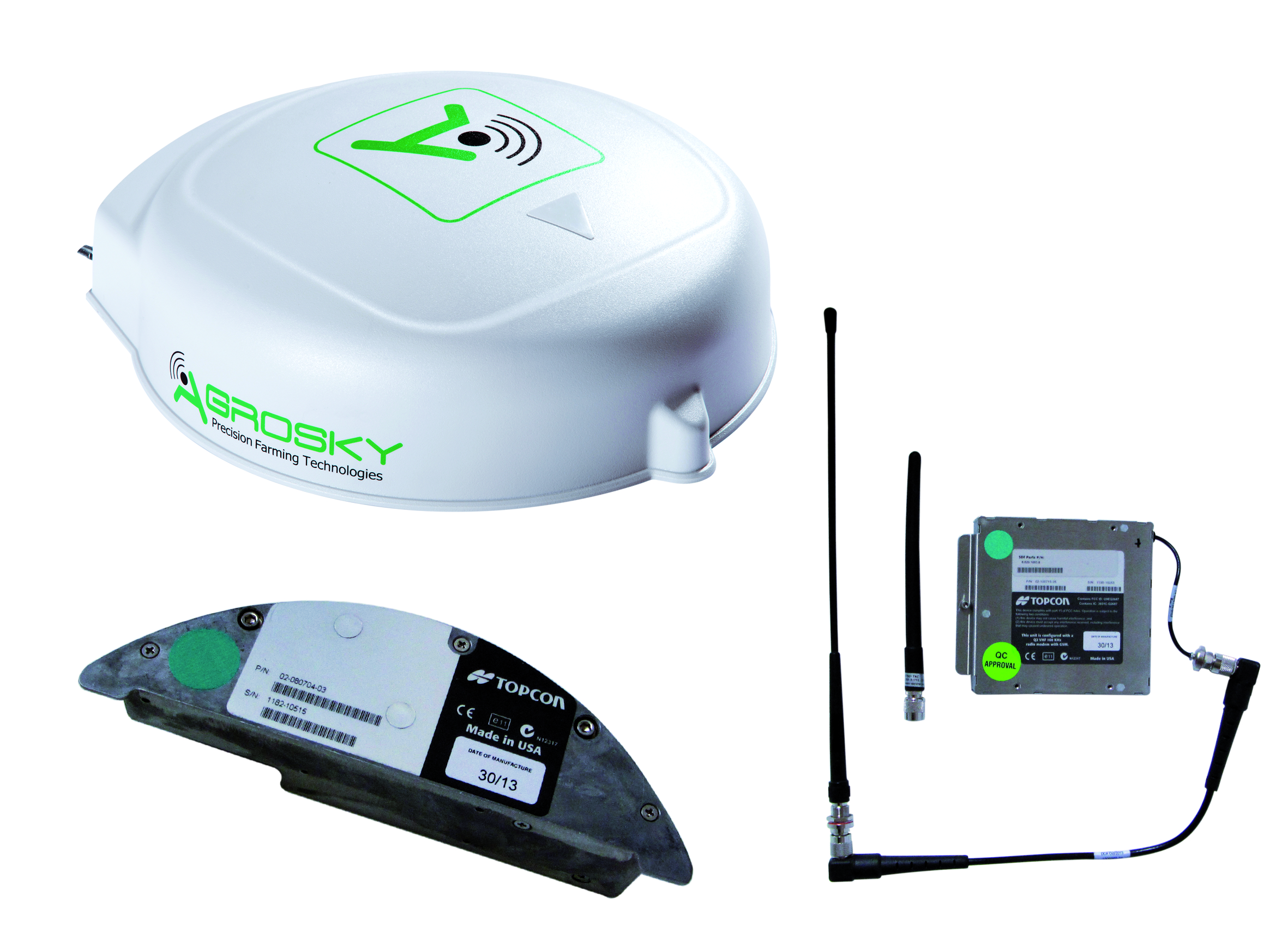 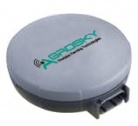 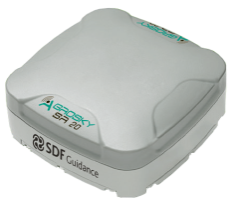 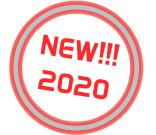 SR10
NAJMNIEJSZY ODBIORNIK

Tylko prowadzenie manualne.
Dokładność +/- 25cm.
Bez zwiększenia dokładności.
Bez kompensacji kąta nachylenia.
SRC40
NAJWIĘKSZY ODBIORNIK

Prowadzenie manualne lub auto.
Dokładności +/- 25 lub 8 lub 2cm.
Możliwe zwiększanie dokładności.
Możliwa kompensacja kąta nachylenia.

Żyroskop jako oddzielny podzespół.
Moduł RTK jako oddzielny podzespół.
SR20
NOWY ODBIORNIK Z ŻYROSKOPEM

Prowadzenie manualne lub auto.
Dokładności +/- 25 lub 8 lub 2cm.
Możliwe zwiększanie dokładności.
Możliwa kompensacja kąta nachylenia.

Żyroskop w standardzie.
Moduł RTK jako oddzielny podzespół.
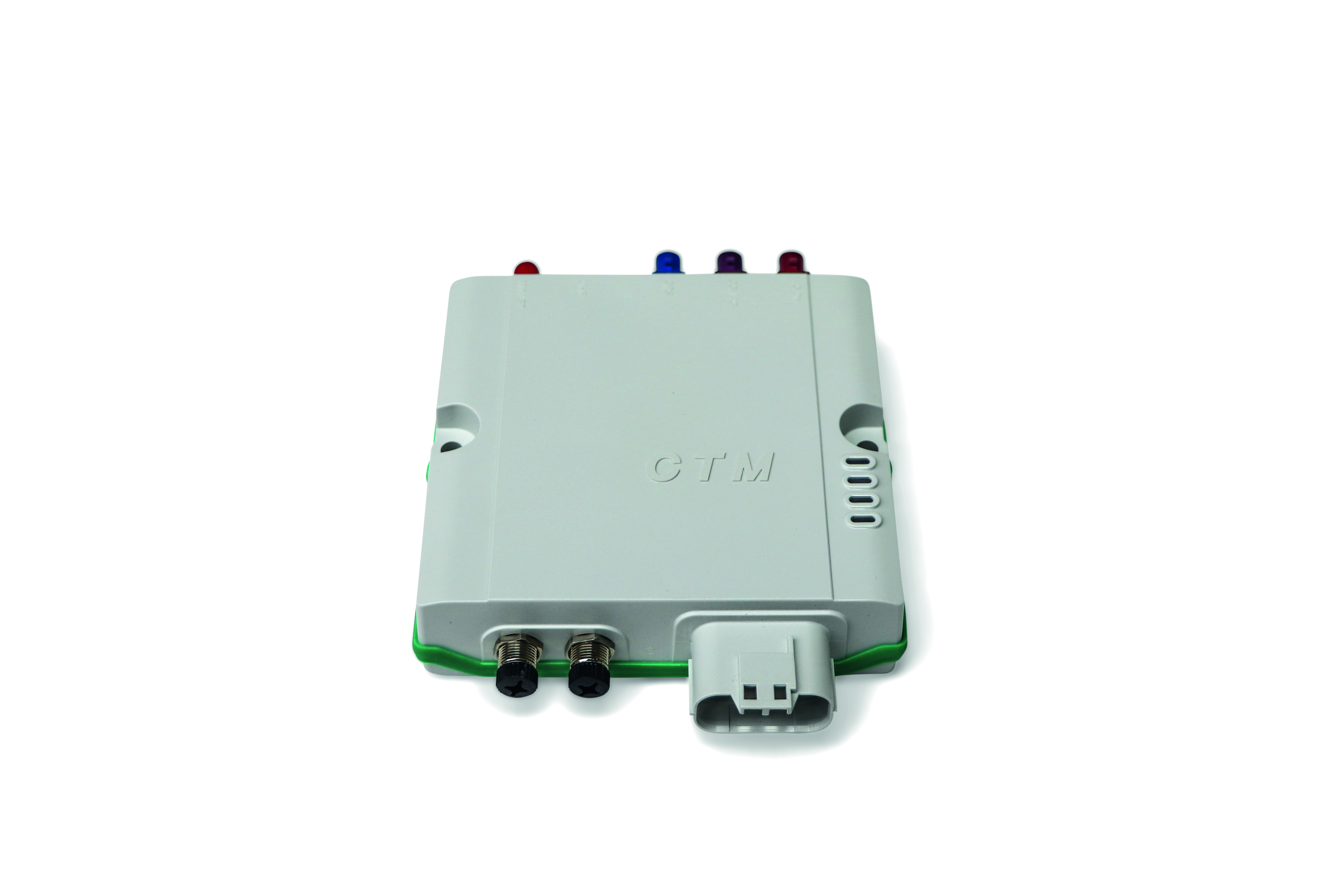 CTM
COMMUNICATION TELEMATIC MODULE

Umożliwia łączność z Internetem, daje możliwość wykorzystania wsparcia zdalnego.
Moduł telematyki montowany pod osłoną przy przedniej szybie.
Moduł zawiera kartę e-sim – wielosieciową kartę, która sama wybiera i przełącza operatorów sieci komórkowych.
Do modułu podłączona antena GPS.
Wyposażenie fabryczne lub jako część zamienna.
CTM obsługuje sieć 4G LTE.
4 linie CAN do przesyłu danych na temat parametrów ciągnika.

Do łączności z Internetem wymagana aktywacja pakietu danych poprzez sklep online (aktywację przeprowadza dealer na zamówienie klienta – właściciela ciągnika).
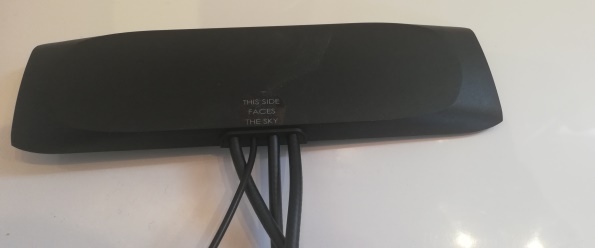 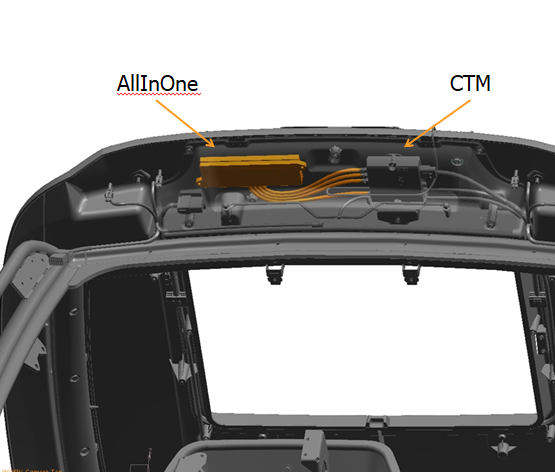 TP-LINK
ŁĄCZNOŚĆ ONLINE Z MONITOREM

Karta sieciowa TP-LINK dołączona do ciągnika z monitorem.
Wymagane podłączenie TP-Linka do gniazda USB w monitorze i udostępnienie mu połączenia z Internetem z własnego telefonu komórkowego.
Operator / serwis może połączyć się zdalnie z monitorem.
Możliwość zmiany ustawień monitora, możliwa diagnostyka.
Brak możliwości uruchomienia krytycznych funkcji maszyny – na przykład jazda, napęd wałka WOM itd.
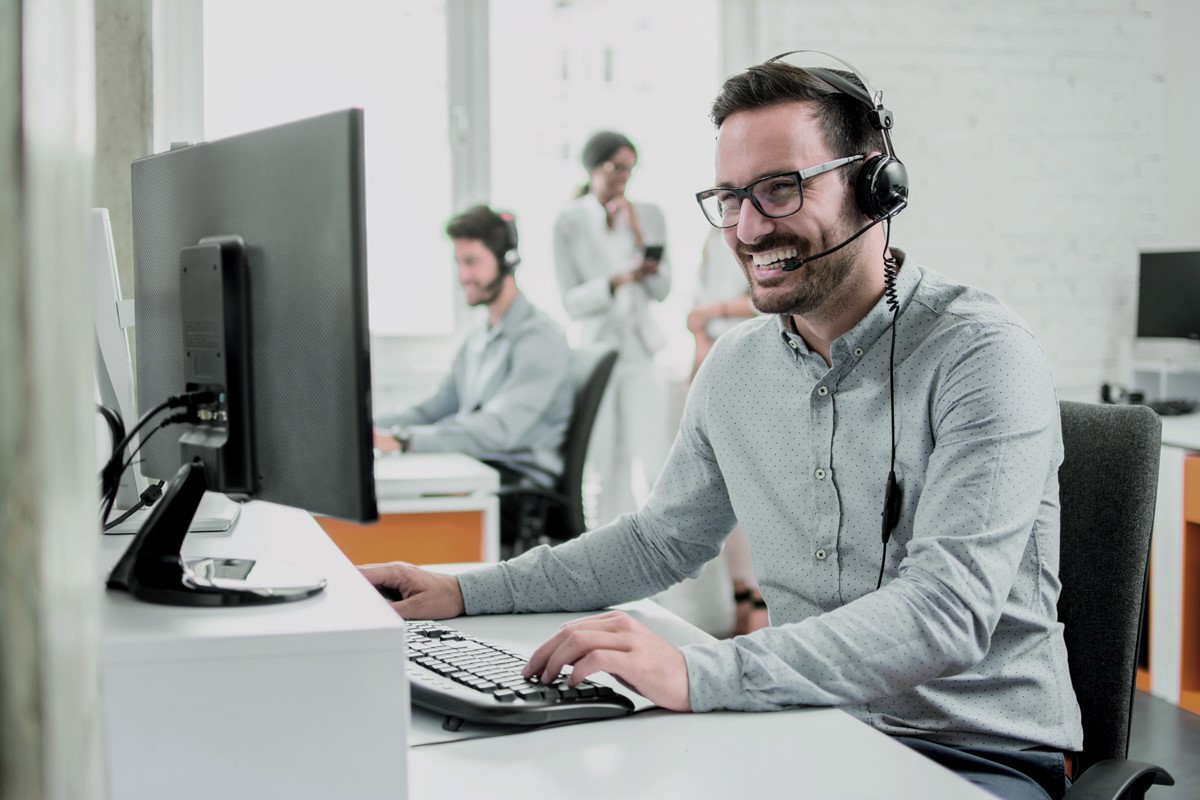 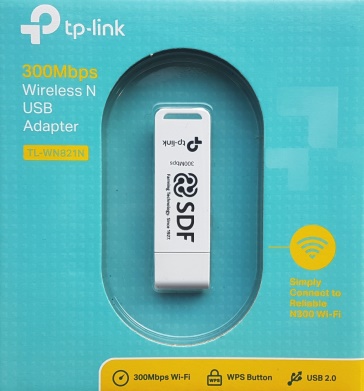 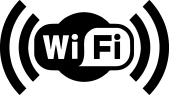 XTEND
DRUGI MONITOR W CIĄGNIKU

Nowa funkcja (płatna).
Możliwość połączenia monitora z tabletem.
Połączenie WiFi.
Wyświetlanie ekranu ISOBUS lub systemu nawigacji na tablecie.
Potrzebny uchwyt do tabletu.
Możliwość obserwowania większej ilości danych.
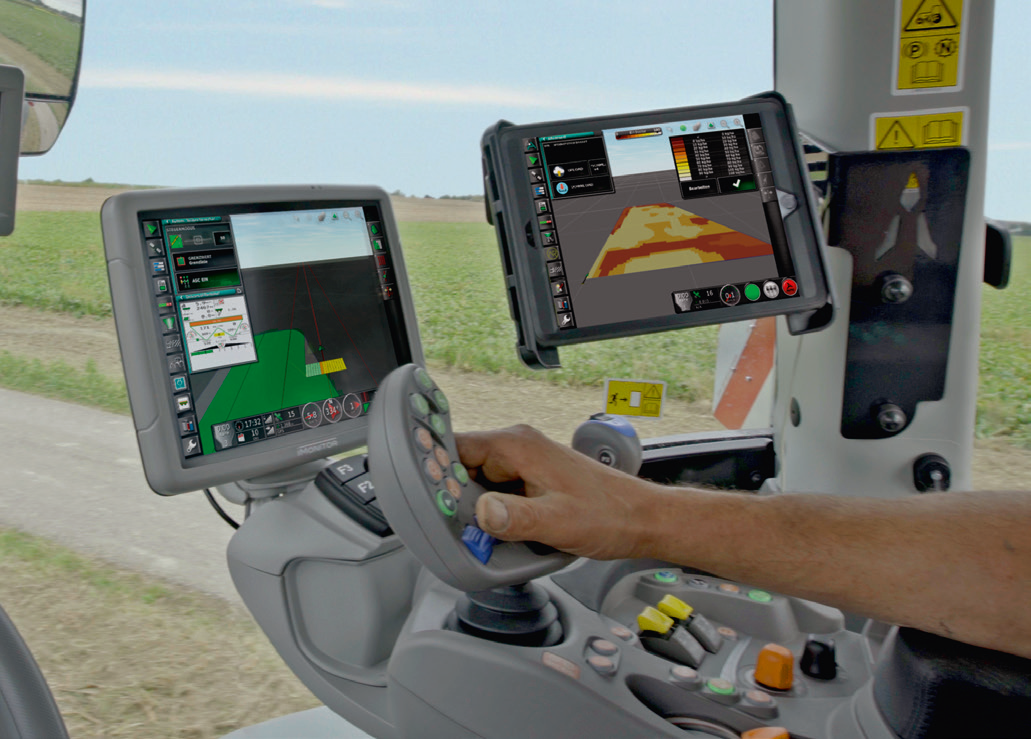 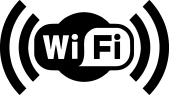 AUTO-TURN
PROWADZENIE NA UWROCIACH

Nowa funkcja (płatna).Automatyczne prowadzenie ciągnika na uwrociach.
Możliwość programowania kierunku i ilości rzędów.
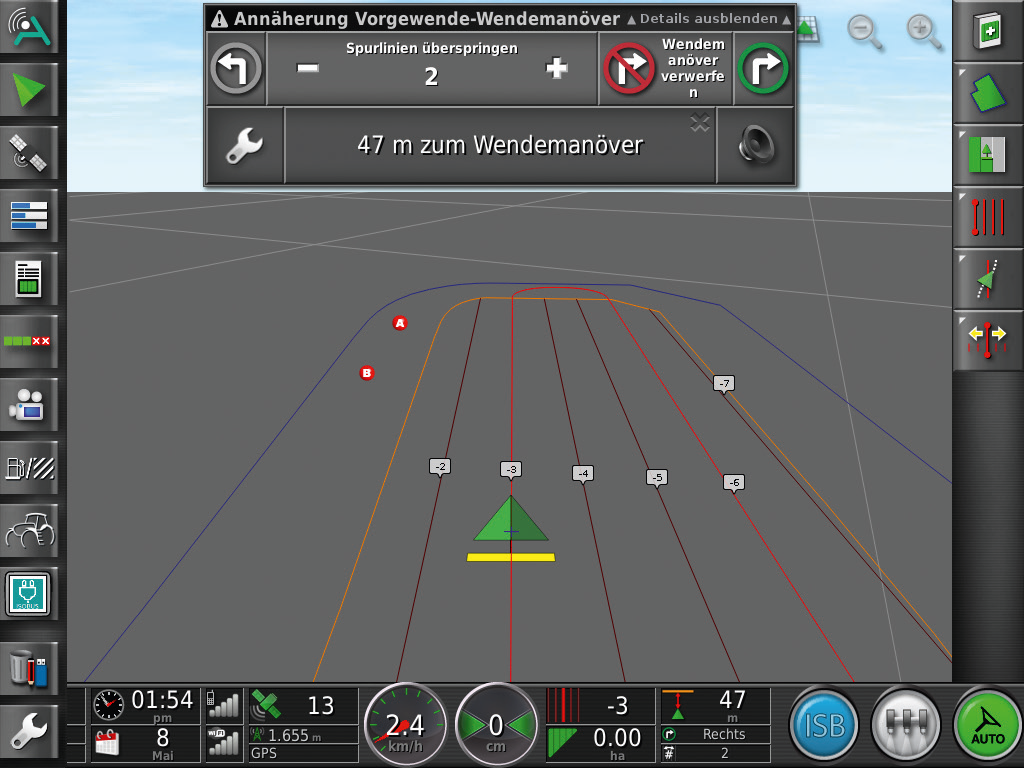 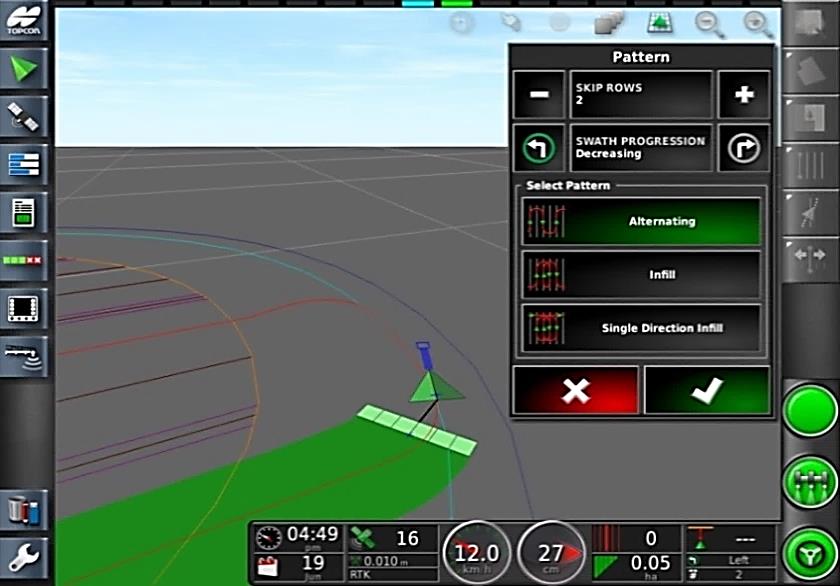 KONTROLA SEKCJI
PRECYZYJNE STEROWANIE MASZYNĄ

Obsługa do 200 sekcji roboczych.
Niezależne sterowanie każdą z sekcji maszyny.
Oszczędność środków ochrony roślin, nawozów.
Wyższe plony, lepsza ochrona roślin.
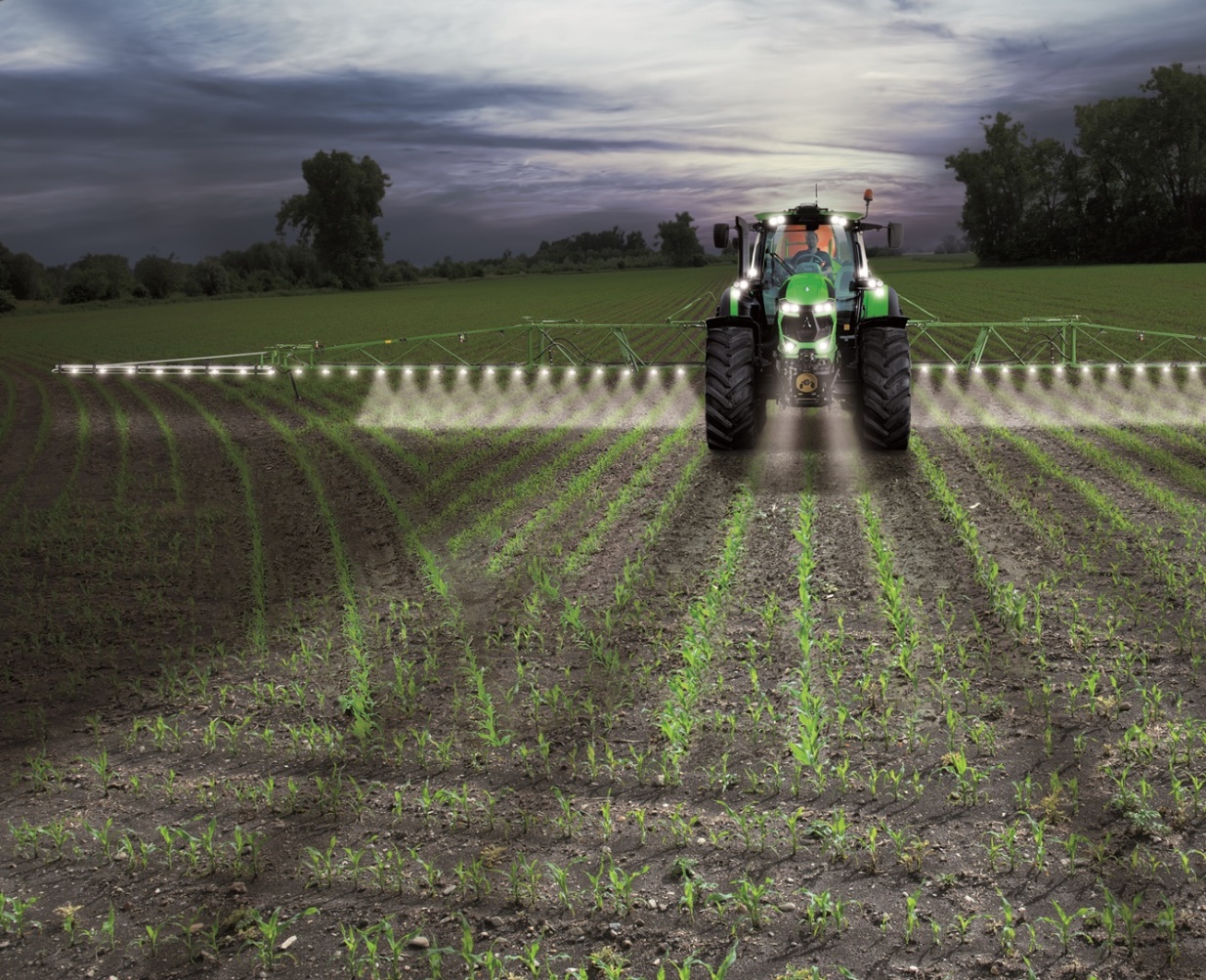 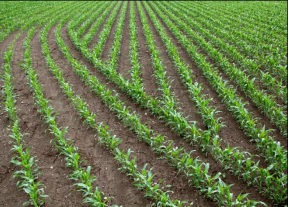 ZMIENNE DAWKOWANIE
PRACA Z MAPAMI POLA

Funkcja dostępna w monitorze (bezpłatna).
Zmienny wydatek w trakcie przejazdu po polu.
Potrzebna mapa zasobności gleby w składniki utworzona na podstawie próbek zasobności gleby lub zdjęć satelitarnych z mapą zawartości chlorofilu.
Współpraca z aplikacjami do tworzenia map pól.
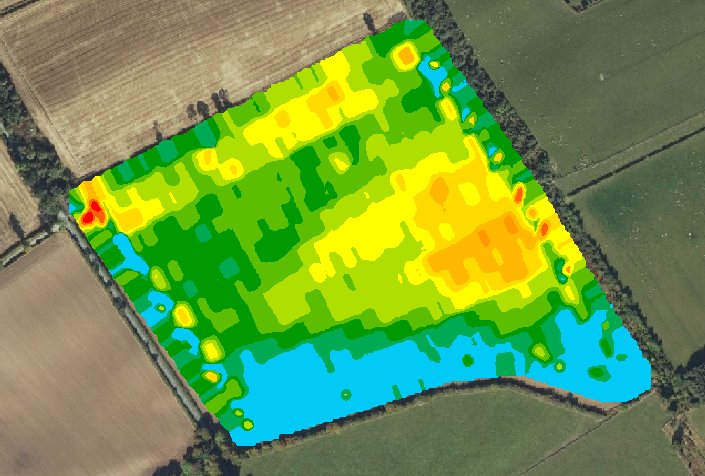 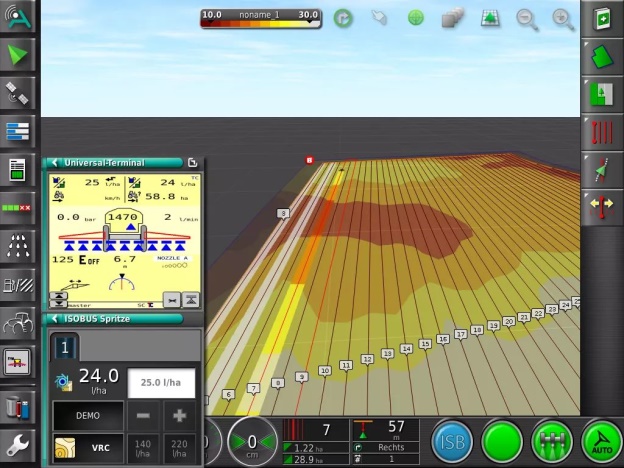 AUX-N
PODPISYWANIE STEROWANIA FUNKCJAMI CIĄGNIK POD PRZYCISKI NA JOYSTICKU

Podpisywanie sterowania funkcjami maszyny pod przyciski na joysticku i małym joysticku hydrauliki (zależnie od wyposażenia).
W zależności od wyposażenia możliwość przypisania funkcji obsługiwanych przez ISOBUS do 12 przycisków ciągnika.
Dodatkowa możliwość utworzenia małej konsoli na ekranie monitora z 9 przyciskami szybkiego dostępu.

Warunki:
AUX aktywne w maszynie (często wymaga aktywacji)
AUX aktywowane w HLHP ciągnika
Maszyna obsługująca AUX-N (nie AUX-old)
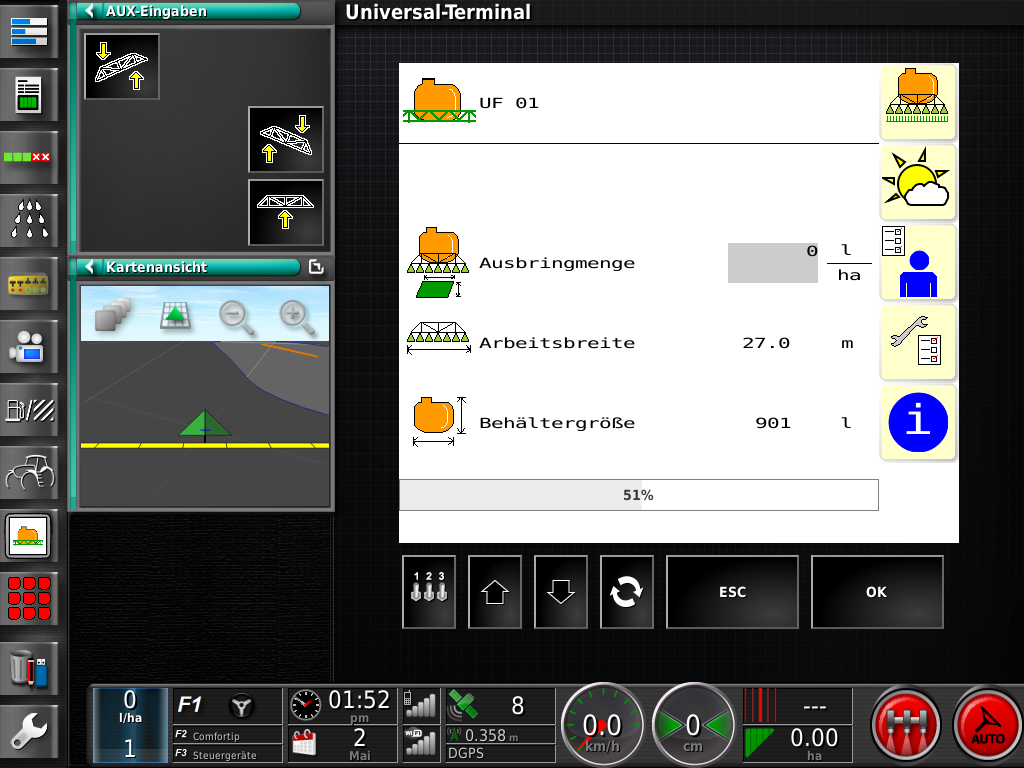 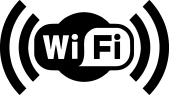 TELEMATYKA
BASIC
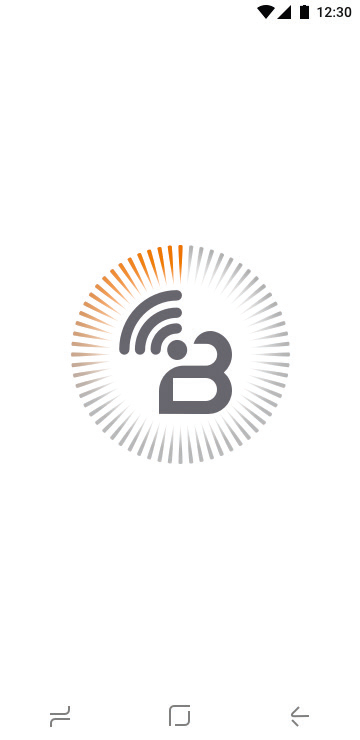 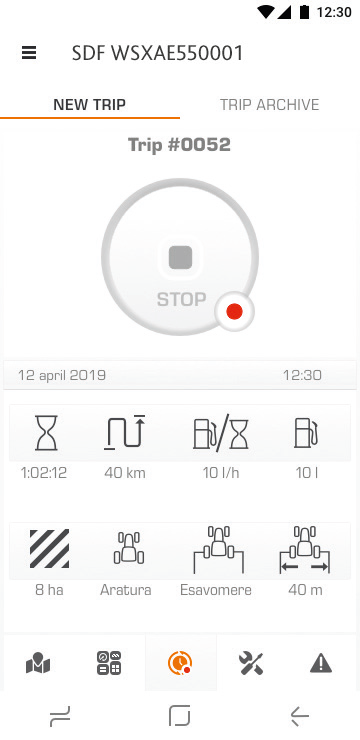 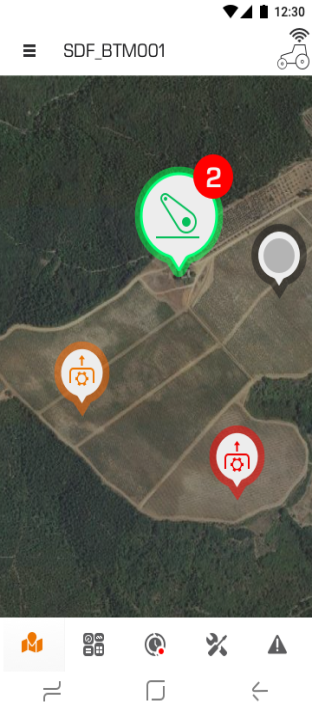 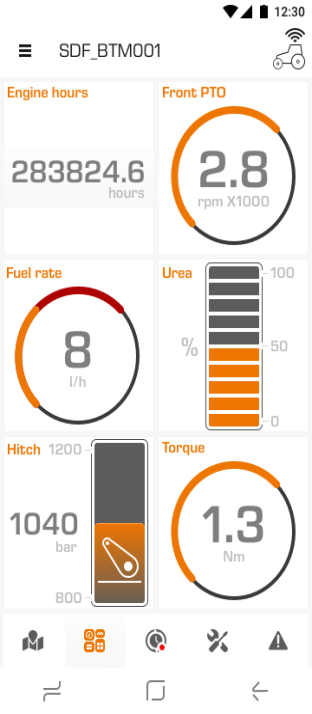 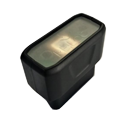 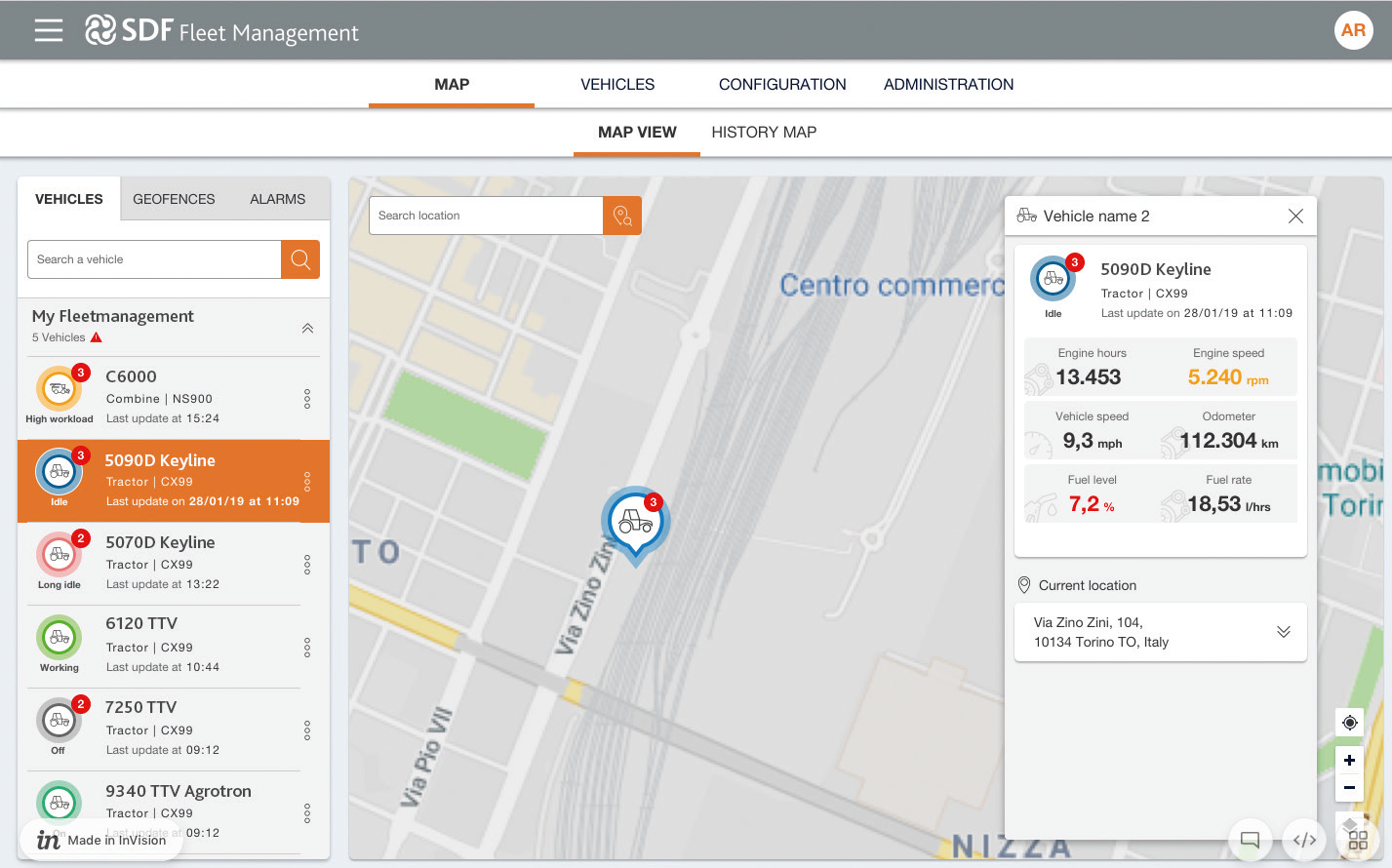 TELEMATYKA
PRO
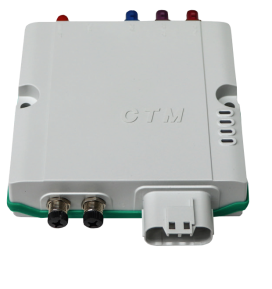 AGRIROUTER

Łatwe do uzyskania raporty prac w formie plików pdf.
Granice pola i linie prowadzenia w plikach Shape.
Raporty z danymi wykonanej pracy w plikach ISO-XML.
Wymiana danych pomiędzy maszynami różnych marek.
Agrirouter jako system do transferu danych.
Wspólna platforma wielu producentów.
Dane podlegające analizie:
- ogólne dane na temat gospodarstwa (profil gospodarstwa)
- dane zadania (taskdata – raporty i wyniki prowadzonych prac)
- granice pól (dane geolokalizacyjne z zaznaczonymi granicami poszczególnych pól)
- linie prowadzenia (ścieżki przejazdów na poszczególnych polach)
- mapy aplikacji środków (zasobność gleby w składniki mineralne, mapy plonu)

Wymagany moduł telematyki CTM.
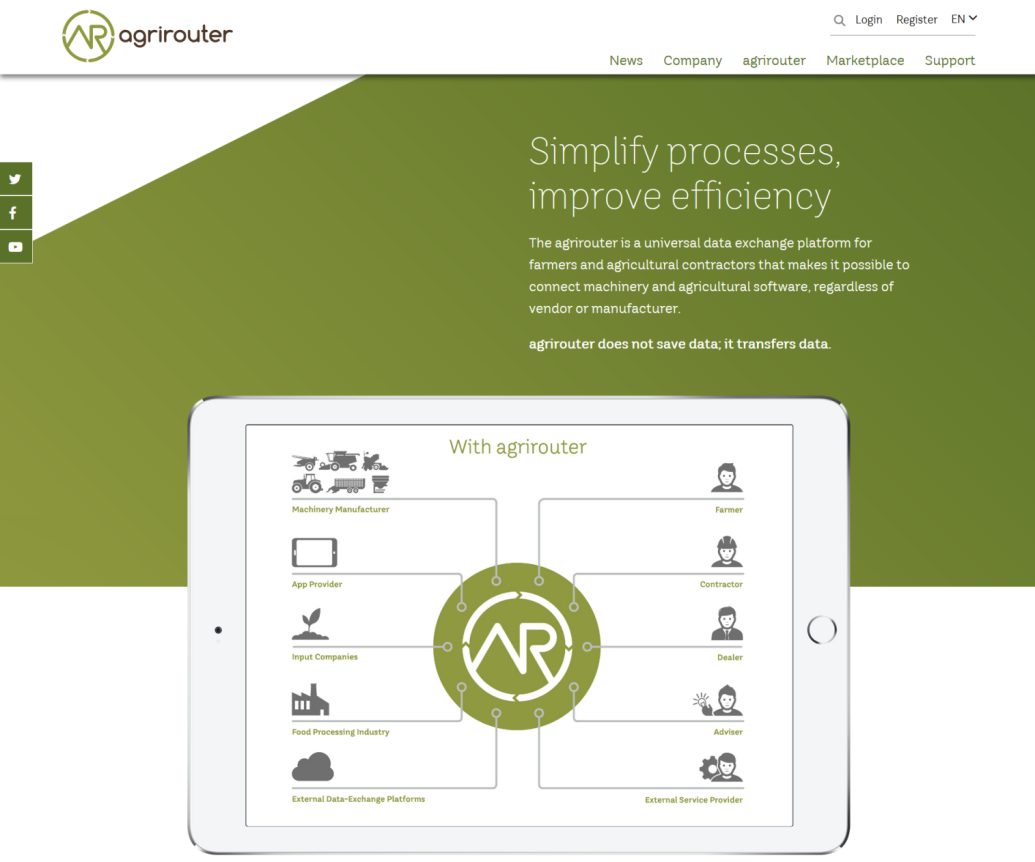 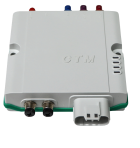 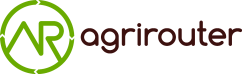 Agrirouter to uniwersalna platforma wymiany danych, dzięki której rolnicy mogą wymieniać dane pomiędzy maszynami, mogą pobierać oprogramowanie różnego rodzaju maszyn.

Agrirouter umożliwia transfer danych – nie zapisuje danych.

Kompatybilność pomiędzy maszynami różnych producentów:
- łącznik między ciągnikiem/maszyną/polem
- bezproblemowa komunikacja
- własna strona i ustawienia
- łatwa obsługa
- przejrzyste koszty użytkowania
- bezpłatne konto osobiste
- brak powiązania z żadnym w producentów
- każdy z użytkowników może utworzyć konto indywidualne z własnymi ustawieniami i regułami wymiany danych
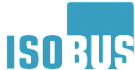 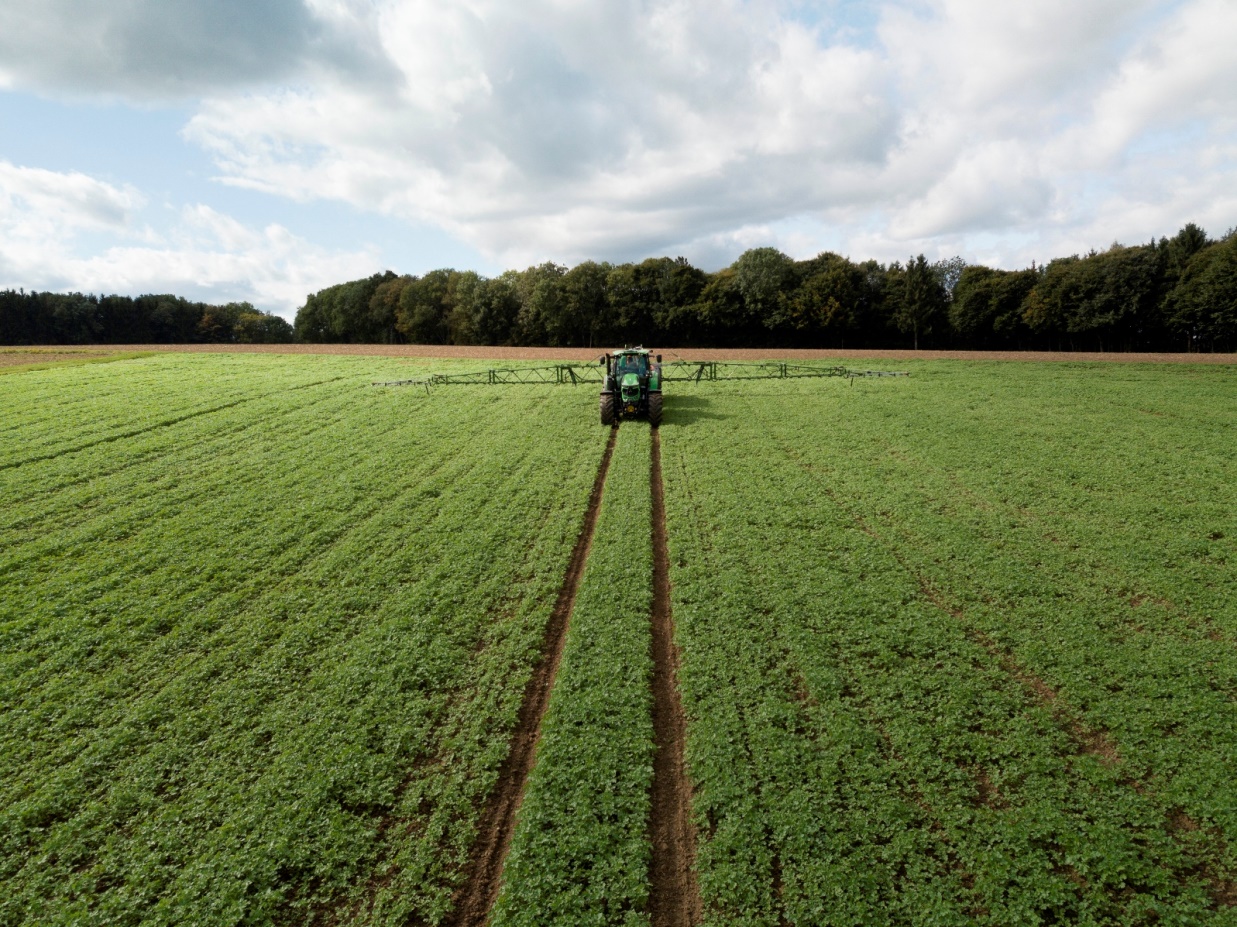 Sterowanie maszyn zagregowanych z ciągnikiem.
Redukcja liczby monitorów w kabinie ciągnika.
Zwiększona precyzja sterowania maszynami.
Komfort i wygoda operatora.

Stowarzyszenie AEF.
Ciągniki posiadają certyfikaty kompatybilności AEF.
AEF prowadzi bazę danych kompatybilności maszyn.
www.aef-online.org, aplikacja na urządzenia mobilne AEF App.
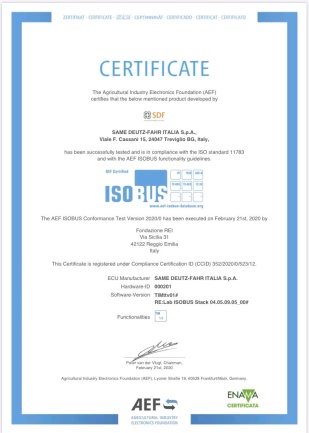 AEF - Agricultural Industry Electronics Foundation, fundacja założona przez producentów sprzętu rolniczego do opracowania i wdrożenia standardowej komunikacji pomiędzy maszynami
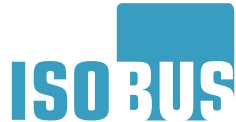 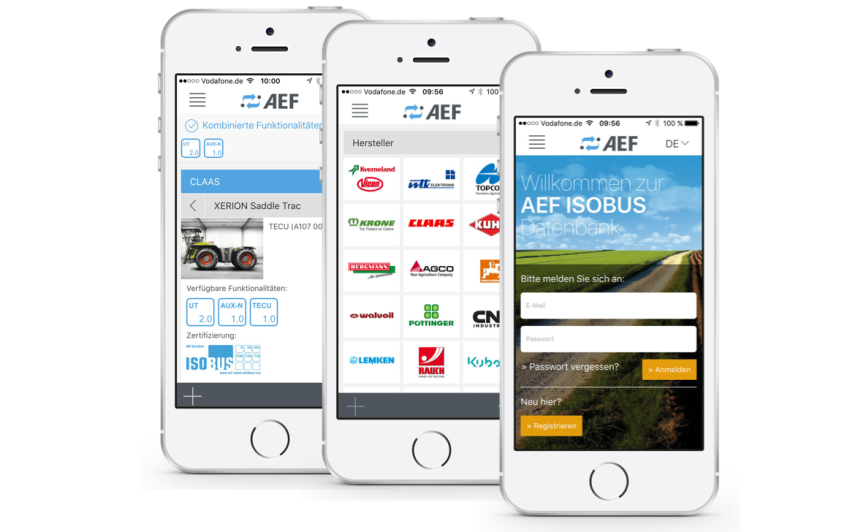 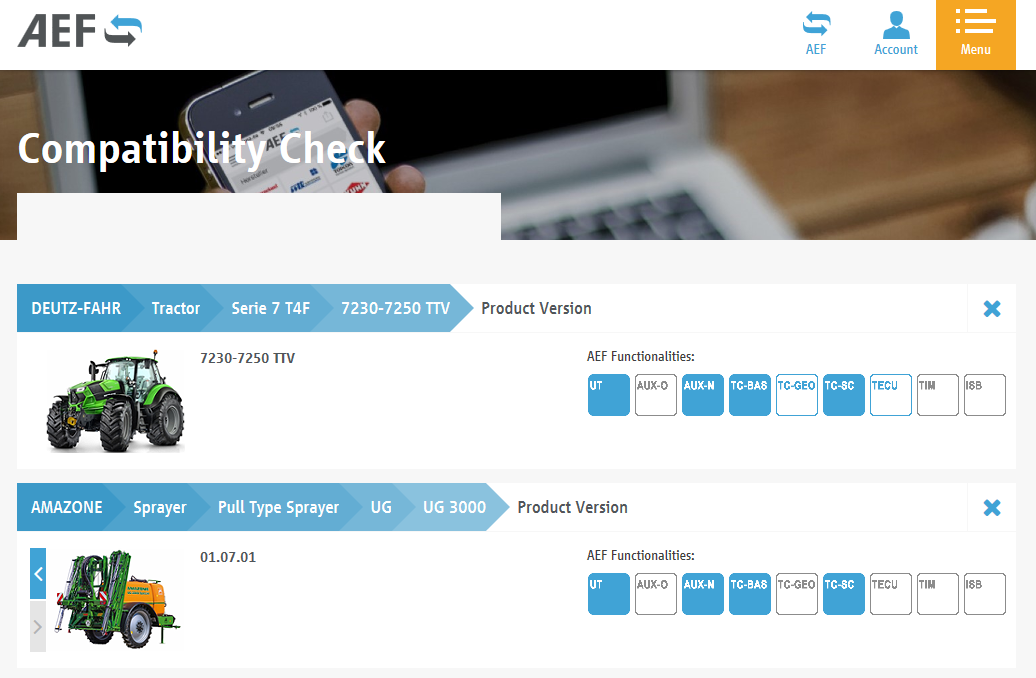 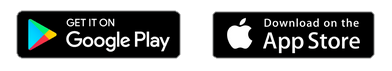 TIM
TRACTOR IMPLEMENT MANAGEMENT

Sterowanie ciągnika poprzez maszynę.
Wykorzystanie sygnału ISOBUS.
Maszyna wysyła sygnały do ciągnika i ma możliwość sterowania pracą układu napędowego ciągnika.
Funkcja pracuje z różnymi maszynami.
Nagroda ASABE AE50 w trakcie Agricultural Equipment Technology Conference w Louisville / USA (luty 2020).

Sprawdzone w testach z maszynami:
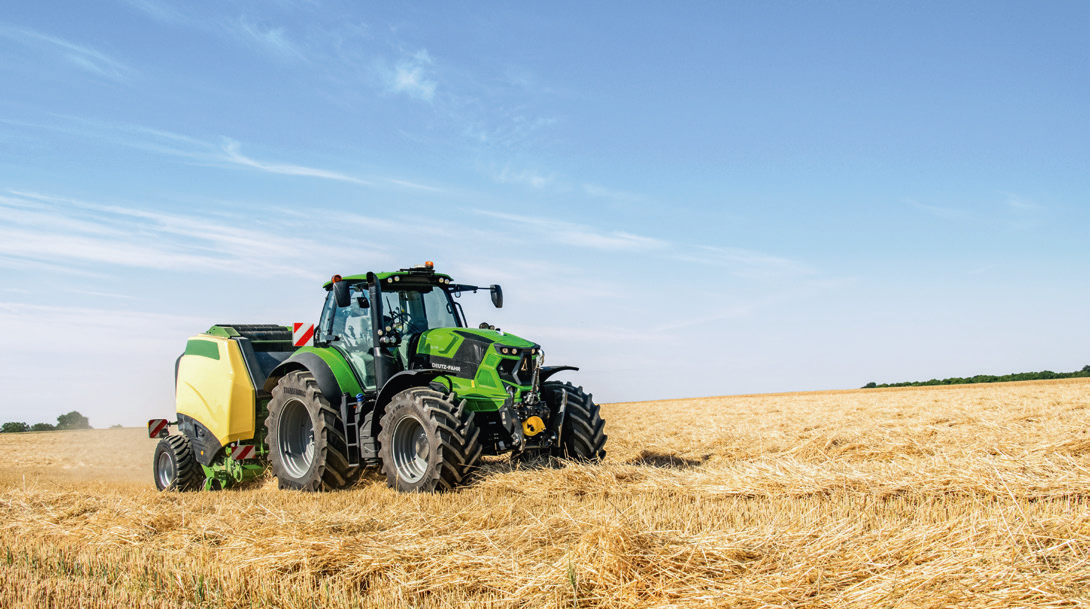 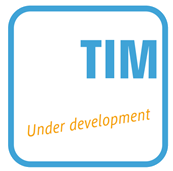 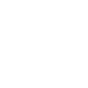 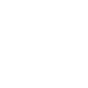 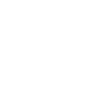 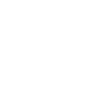 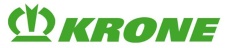 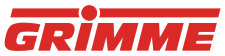 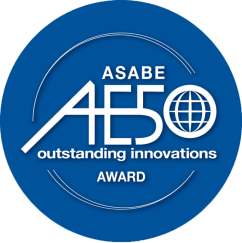 AUTOMATYCZNE PROWADZENIE MASZYN
KONTROLA SEKCJI, ZMINNE DAWKOWANIE
OPTYMALIZACJA PROGRAMÓW AUTO DLA MASZYN
ROBOTY I MASZYNY AUTONOMICZNE
OBRAZY POLA (SATELITA/DRON)
CZUJNIKI JAKOŚCI PLONU NA MASZYNACH
ODDZIELNE CZUJNIKI PLONU I GLEBY
CZUJNIKI PLONU I GLEBY INTEGROWANE NA MASZYNACH
MAPY POLA WARSTWOWE, PRECYZYJNA NALIZA
FABRYCZNE PLATFORMY DANYCH (PRODUCENCI MASZYN)
PLATFORMY OTWARTE